Экологические ниши
Автор презентации: учитель биологии и химии 
МБОУ СОШ № 131 
Цирина Татьяна.Анатольевна.
Местообитание организма
Все знают, что бурый медведь обитает в лесах, а белый медведь живет на севере среди льдов и снегов. Этих животных мы наверняка не встретим в пустыне. Когда эколог использует термин «местообитание» , он подразумевает место, где живет организм, его «адрес».
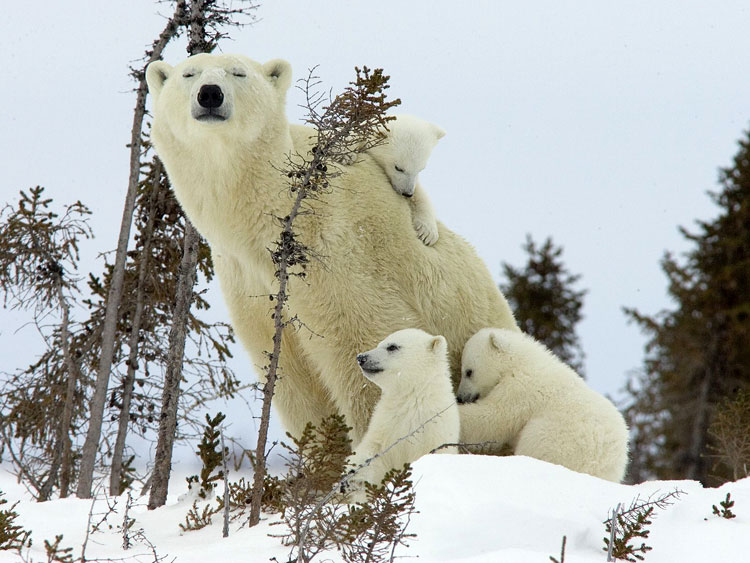 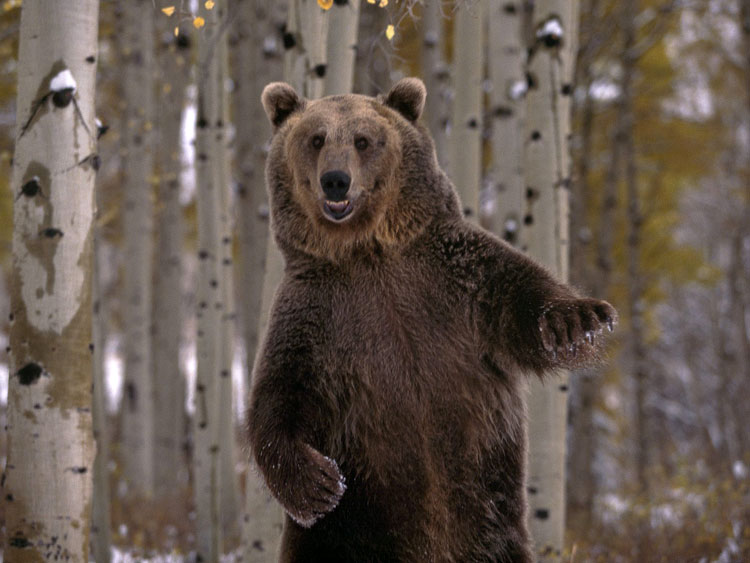 Экологическая ниша
В природе на одной и той же территории обитают сотни популяций разных видов. Организмы ведут жесткую конкурентную борьбу между собой. А уживаются они рядом благодаря тому, что занимают разные экологические ниши и поэтому не мешают друг другу.
Экологическая ниша
Экологическая ниша определяется совокупностью всех жизненных условий, необходимых для существования того или иного вида, а также его ролью в биологическом сообществе. Можно сказать, что экологическая ниша — это «профессия» организма.
Экологическая ниша
Кенгуру, зебра и бизон, систематически далекие друг от друга, обитают на разных континентах, но занимают сходные ниши на просторах степей.
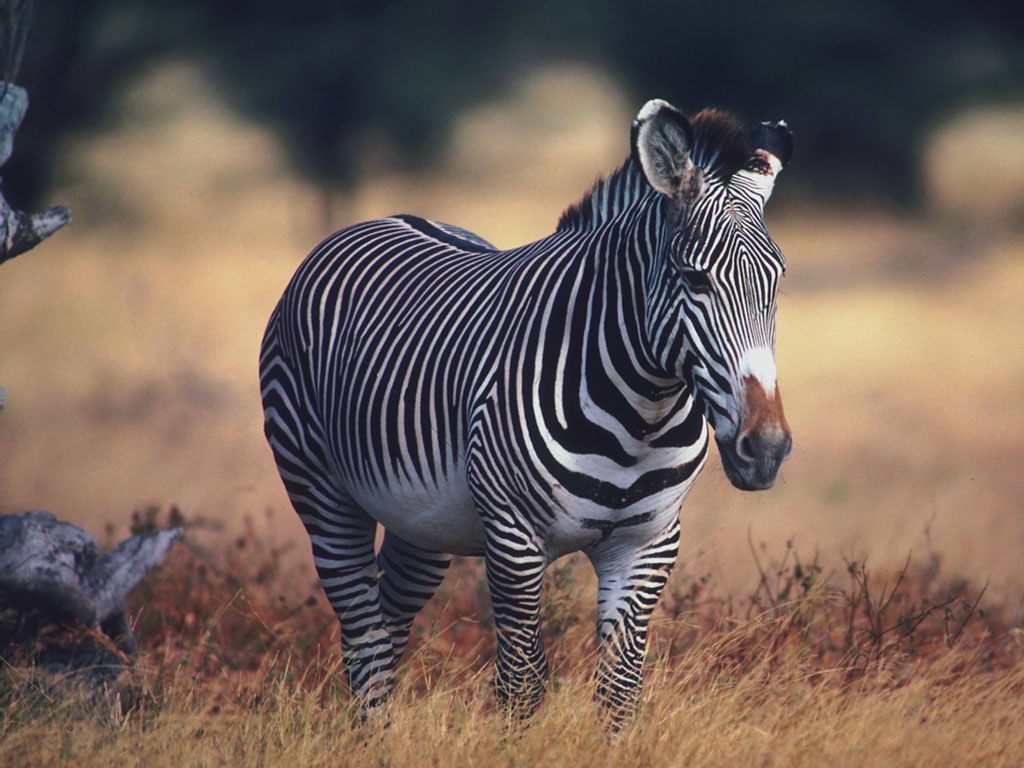 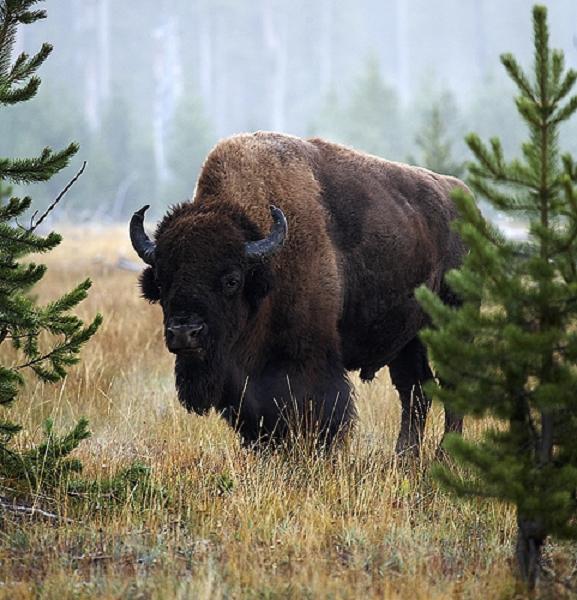 Экологическая ниша
В то же время травоядные животные, обитающие в одном месте, могут занимать различные 
экологические ниши, поедая 
траву на разной 
высоте.
Экологическая ниша
В африканских саваннах копытные используют пастбищные корма по-разному: зебры обрывают верхушки трав, антилопы гну поедают определенные виды растений, а антилопы топи кормятся высокими стеблями.
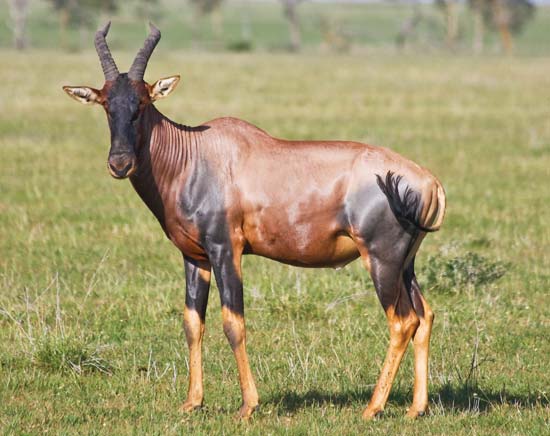 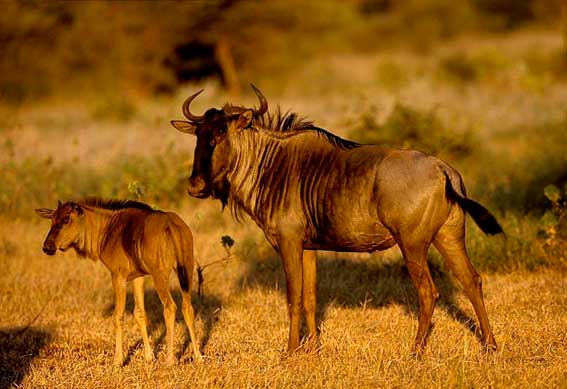 Экологическая ниша
Разные виды растений могут существовать в одном травостое благодаря тому, что их корневые системы поглощают воду и минеральные соли с различной глубины, а надземные части растений имеют разную высоту и не затеняют полностью друг друга.
Экологическая ниша
Представители разных видов птиц, обитающих совместно, имеют разные рационы питания, активны в разное время суток и, следовательно, занимают различные ниши.
Экологическая ниша
Экологические ниши совместно живущих видов могут частично перекрываться, но полностью никогда не совпадают, так как при этом вступает в действие закон конкурентного исключения и один вид вытесняет другой.
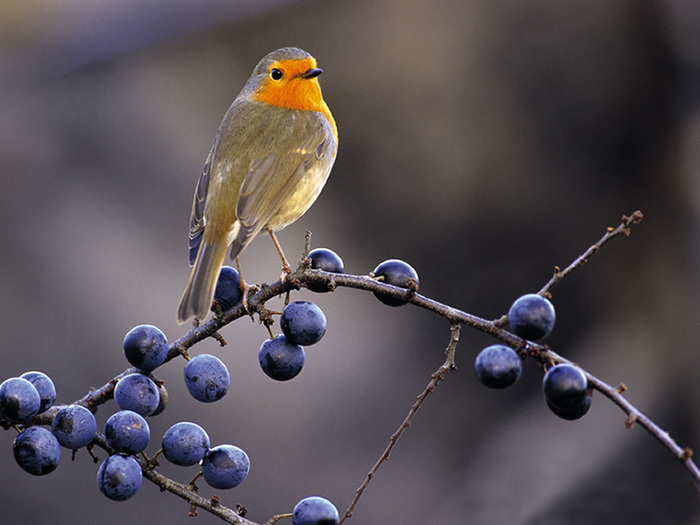 Экологическая ниша
При совместном обитании популяций серой и черной крыс серые крысы постепенно вытесняют черных.
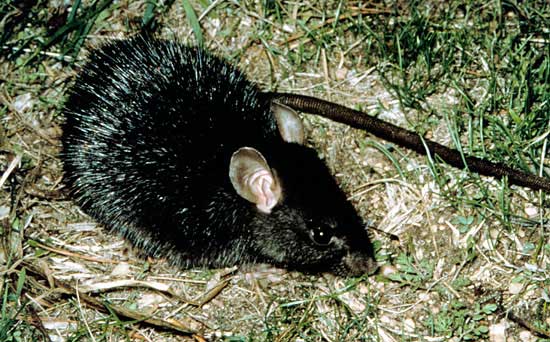 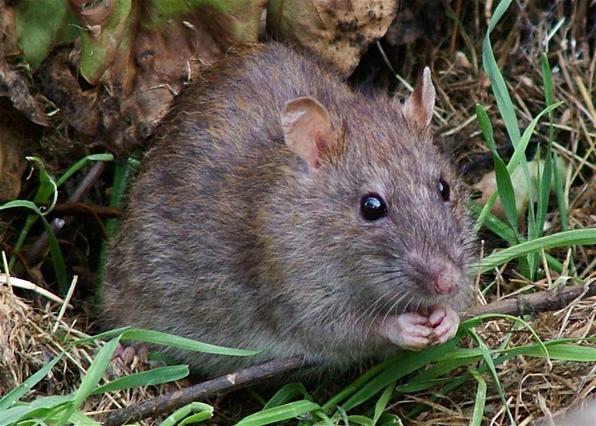 Экологическая ниша
Нередко один и тот же вид может занимать различные ниши в разных местообитаниях или географических районах. Хорошим примером является сам человек. В некоторых странах он занимает преимущественно пищевую нишу плотоядного организма, в других — растительноядного. В большинстве же случаев человек является существом 
     всеядным.
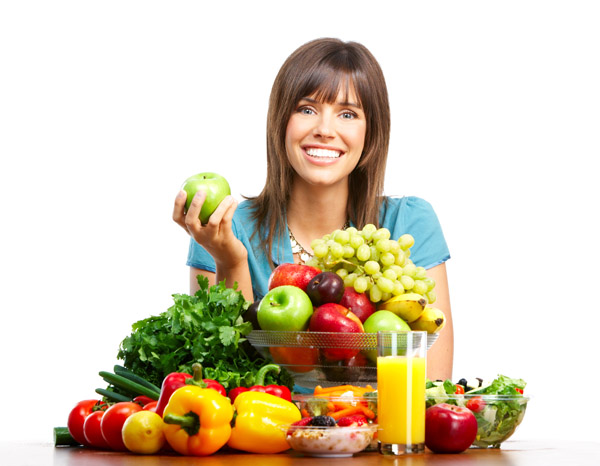 Экологическая ниша
Много примеров подобного рода среди насекомых. Так, короед-типограф в Сибири и европейской части России является в основном вредителем ели, а на Кавказе — сосны.
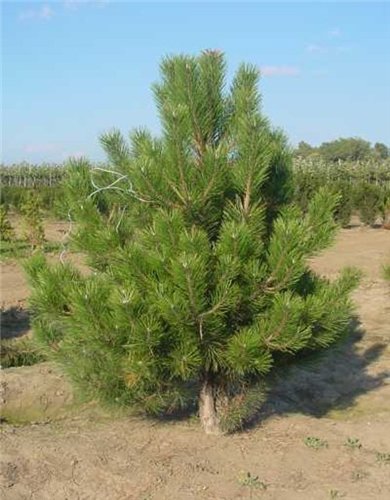 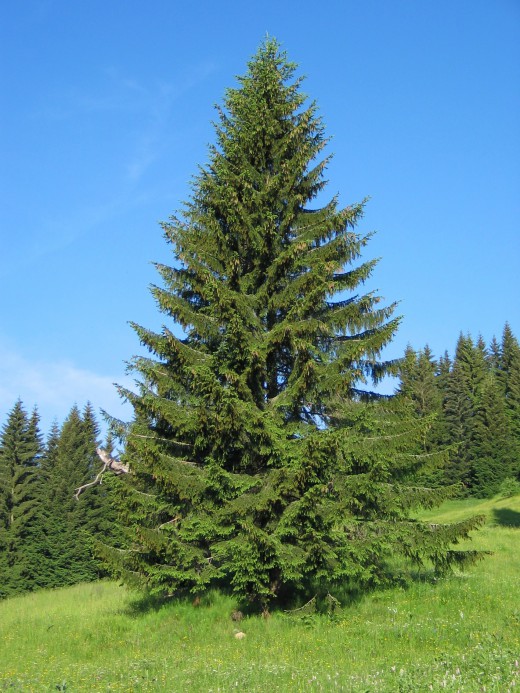 Экологическая ниша
Кроме того, один и тот же вид в разные периоды развития может занимать различные экологические ниши. Например, головастик питается растительной пищей, а взрослая лягушка — типичное 
    плотоядное животное.
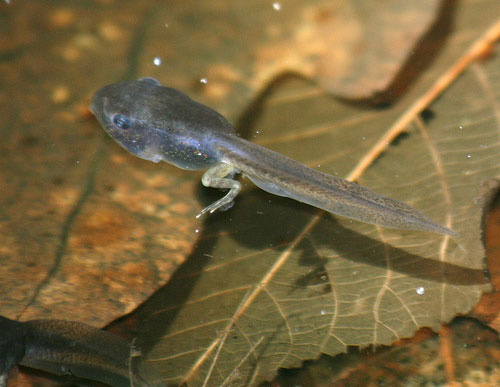 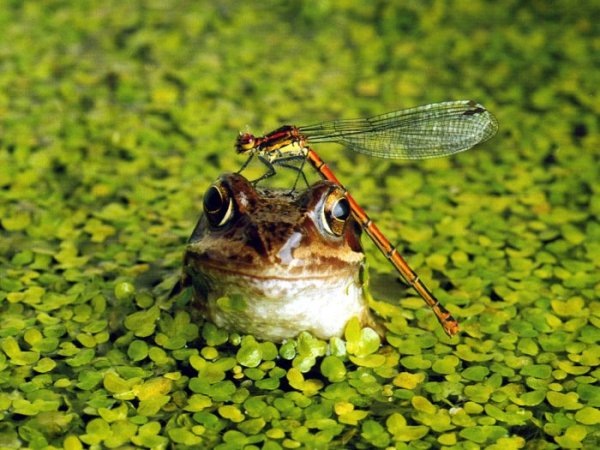 Экологическая ниша
В случае исчезновения вида по каким-либо причинам его экологическую нишу рано или поздно займет другой вид, выполняющий те же функции в сообществе.